Wear amount measuring method using red lead paint 
to innovate sensory inspection for female taper socket 
of machine tools
Kaito FUJIYOSHI1, Mikihiko MAWATARI1, Ichiro YOSHIDA2
HOSEI University, Graduate School of Science and Engineering, Major in Mechanical Engineering
HOSEI University, Faculty of Science and Engineering, Department of Mechanical Engineering
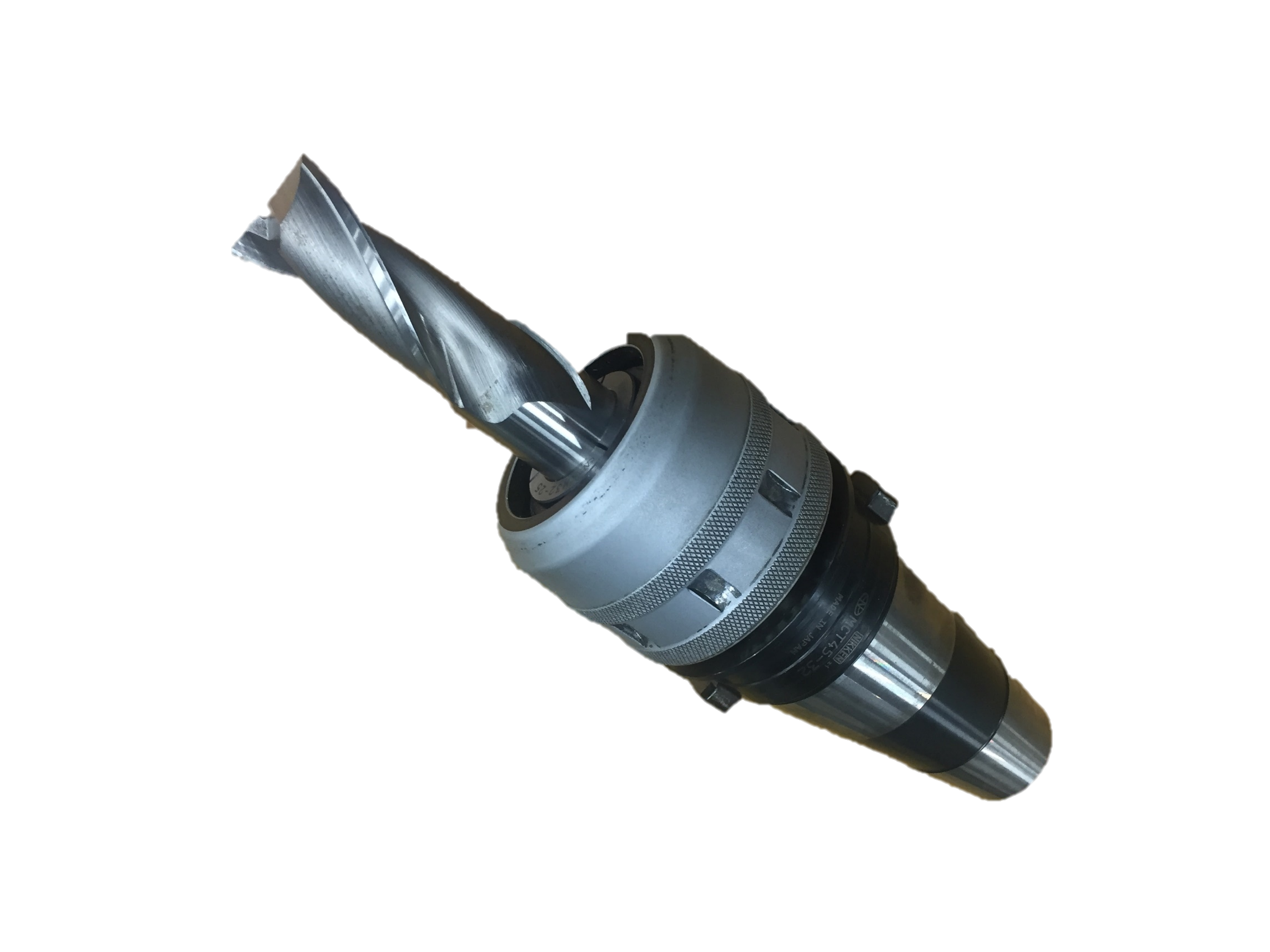 Background
In the future, IoT and full automation will be essential.
Taper shank and tool
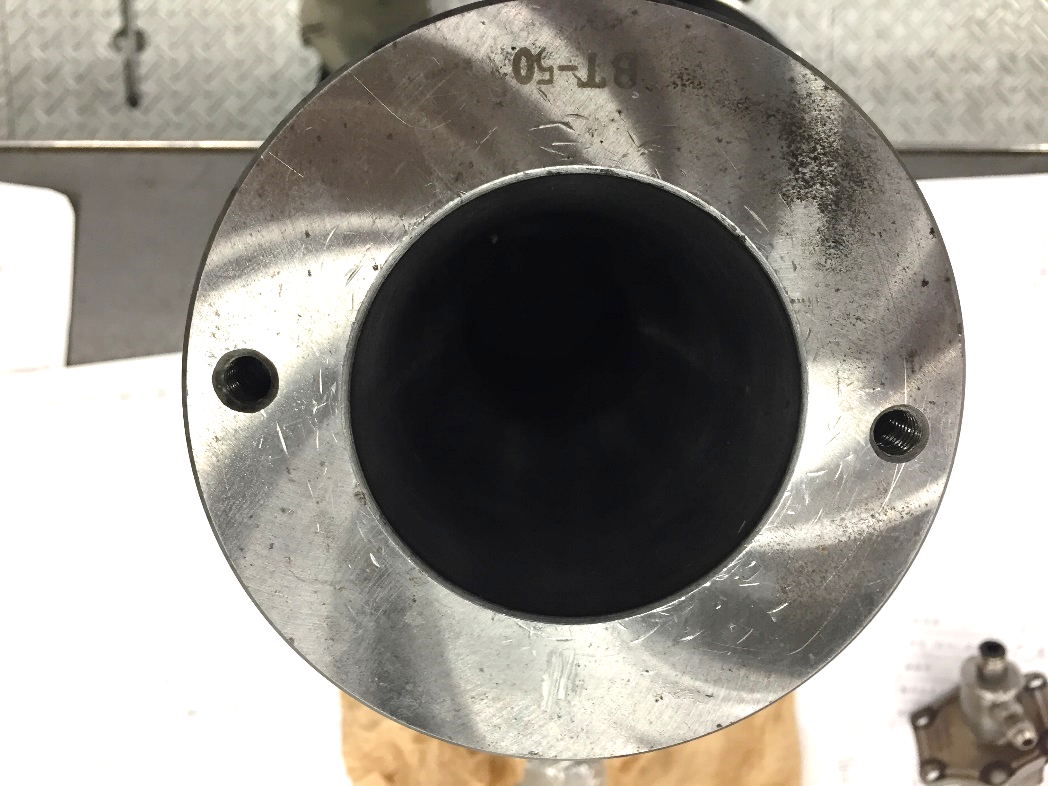 As regards the maintenance for female tapers of machine tools, sensory inspection has been standardized in both JIS and ISO standards. Therefore, highly skilled operators are required.
Female taper socket
In order to promote automation and improve productivity by IoT, human workload needs to be reduced.
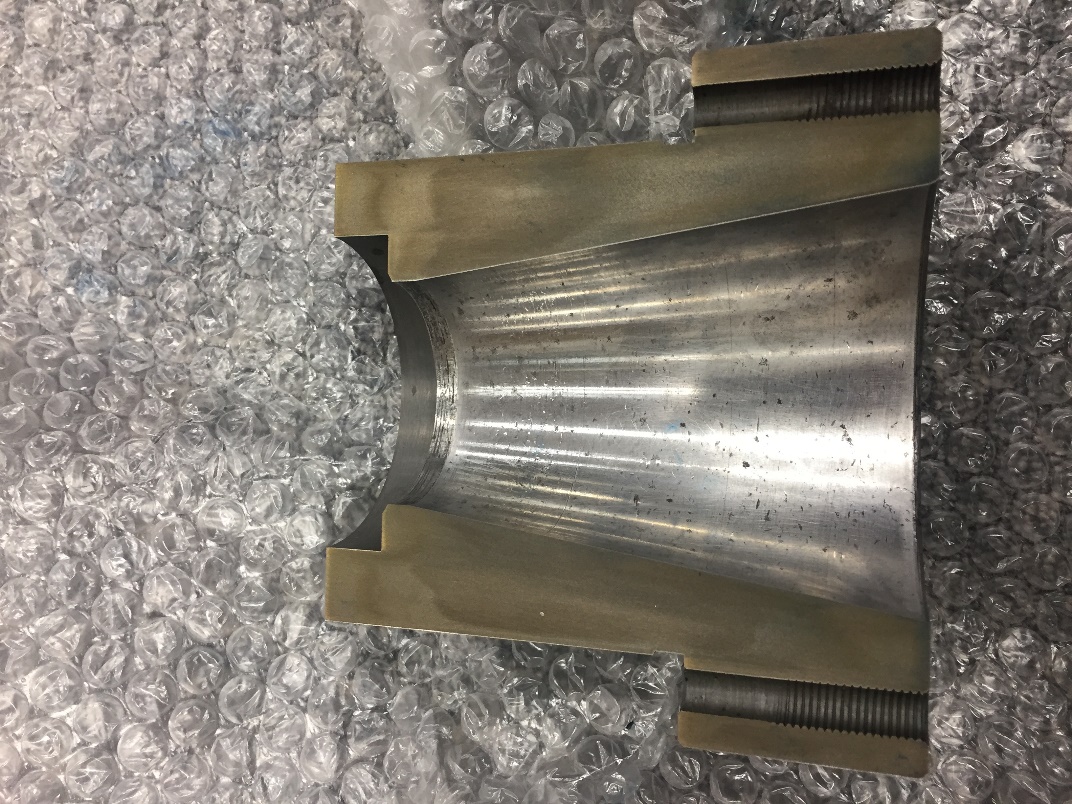 Purpose
・Develop new measurement method that is less dependent on an  	operator's skill level.
・Achieve quantification, skillless and automation maintenance.
Cross-sectional view of female taper
Method
The amount of wear is calculated.
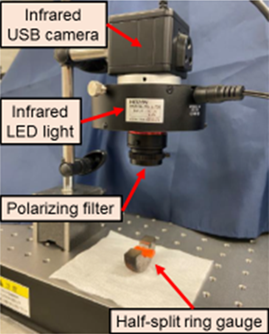 Ring gauge is used instead of the female taper .
The paint is applied onto the measurement surface.
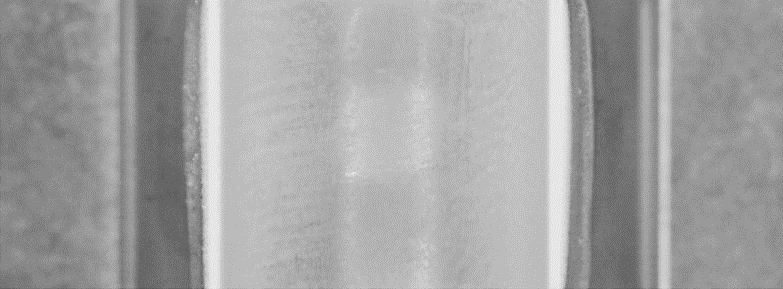 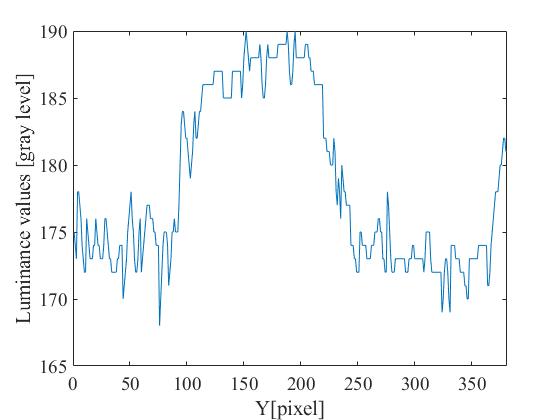 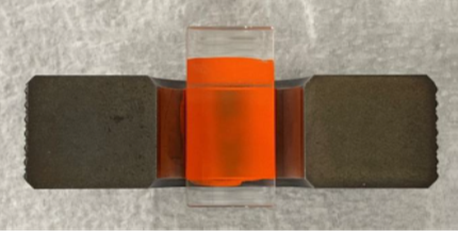 photographed image with infrared camera.
Photograph of 
imaging device.
Painted ring gauge.
Luminance values.
Decide the concentration of red lead paint necessary for accurately measuring the amount of wear.
Conclusion
The most suitable concentration of red lead paint for measuring
the amount of wear is that when ratio of red lead powder to oil is 1:1.
Correspondence: Ichiro Yoshida, HOSEI University, E-mail: yoshida.ichiro@hosei.ac.jp
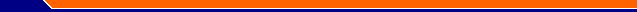